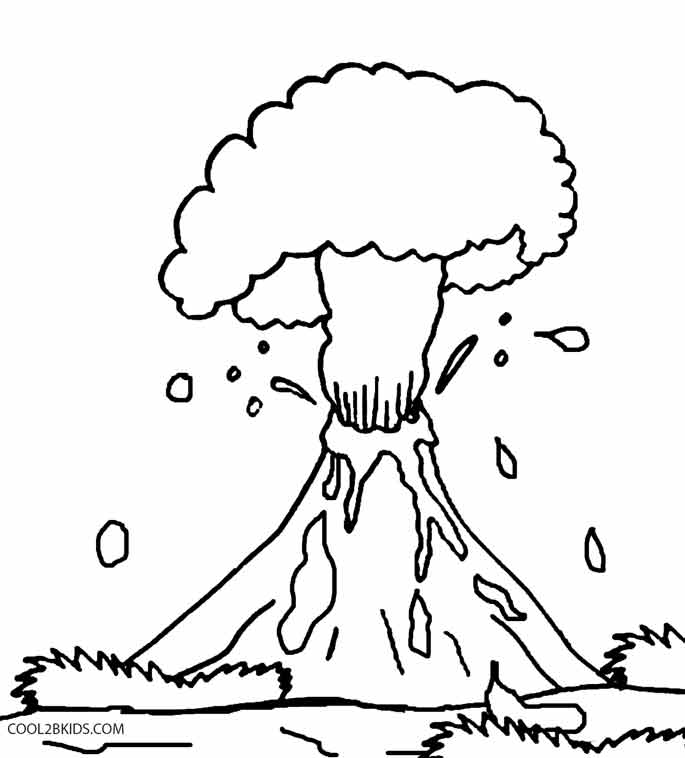 * קִרְאוּ: בָּלַשׁ בְּהַר גַּעַשׁ

* כִּתְבוּ בַּמָּקוֹם הַמַּתְאִים
בָּלַשׁ		הַר גַּעַשׁ

* הוֹסִיפוּ מִלִּים הַמִּסְתַּיְּמוֹת בְּ- ש

* צִבְעוּ לַהֲנָאַתְכֶם.
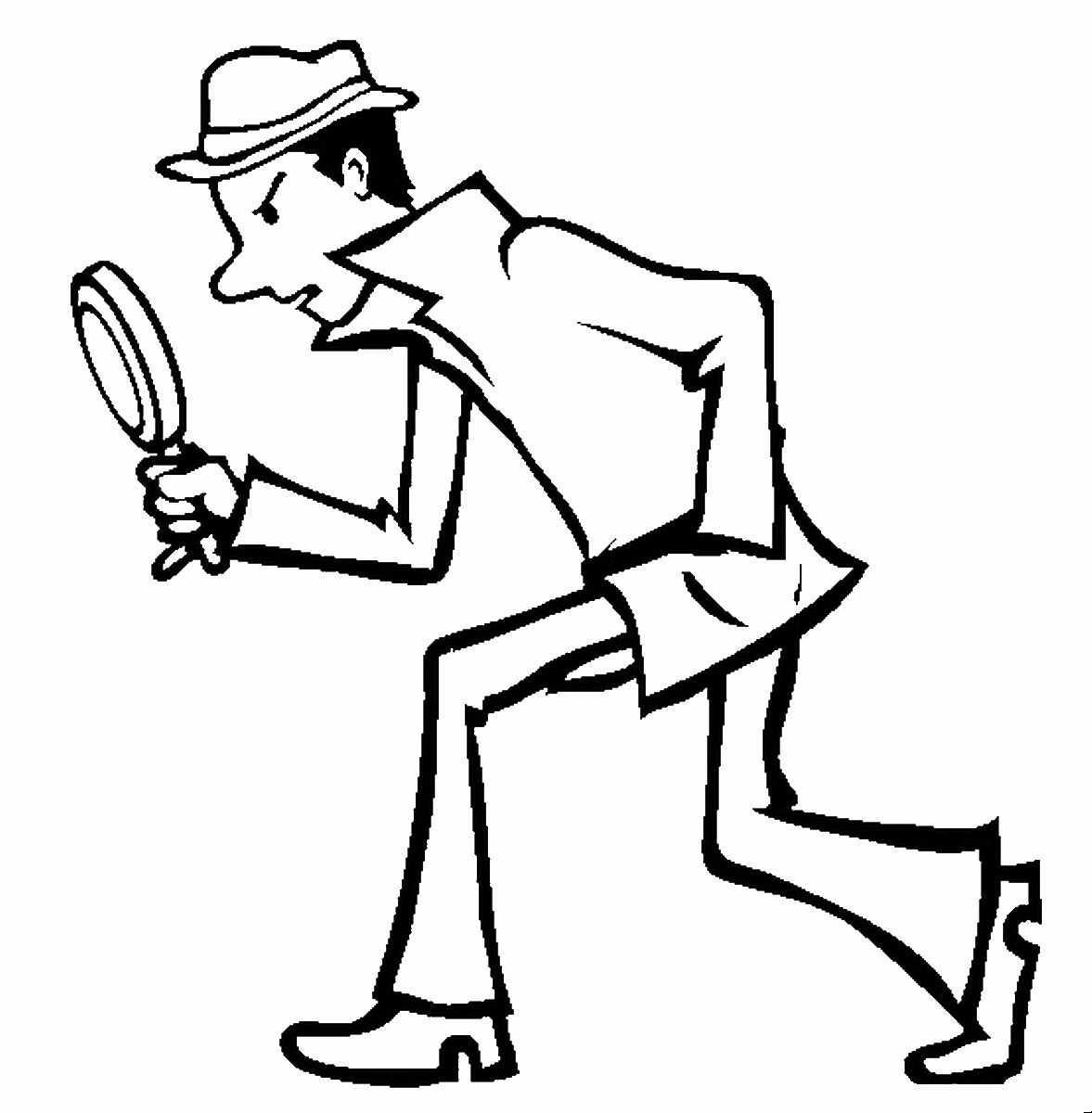 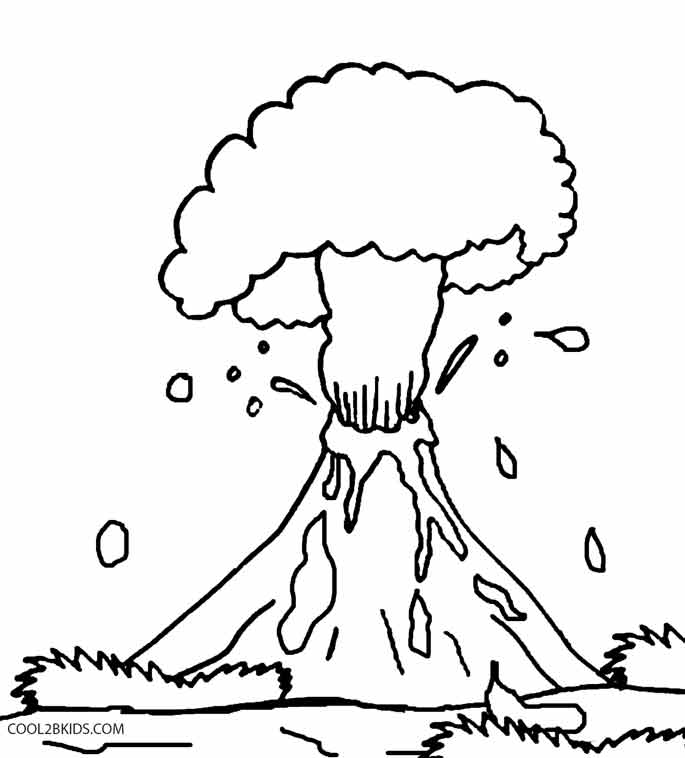